Health and Social Care Directorate
Elected Members
Induction Briefing
May 2022
What is Health and Social Care?

we work alongside the Council’s partners, across all sectors, and within our communities, to ensure that children, young people and their families receive the help and support they require to optimise their health and wellbeing at every stage

We offer support to our care experienced young people and ensure our role as corporate parents is regarded as a priority at all times. 

We work with NHS Highland as part of our Lead Agency agreement to support the delivery of adult social care across the Highlands. This is in addition to providing a Mental Health Officer and Justice Service.
Health and Social Care
Child Health
Out of Hours
Mental Health Officers
Fostering  Adoption
Kinship
Youth Justice
Criminal Justice
Residential Child Care
Business Support & Intelligence
Disability Teams
Children & Families Social Work
Home to Highland Team
OVERVIEW – Health & Social Care
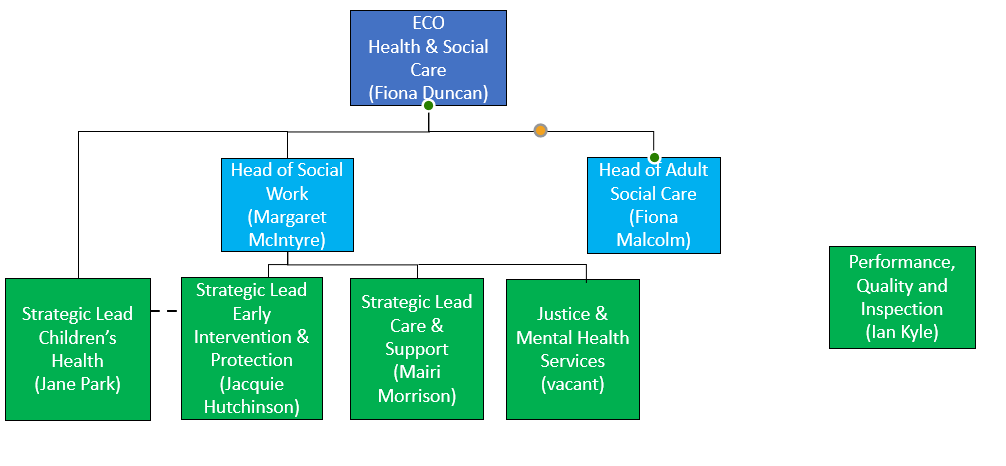 Staff
Health and Social Care headcount = 1023 

  Children’s = 660
  Child’s Health = 200               
  Justice = 70 
  MHO = 23

(plus a number of temporary/fixed term contracts across all services
Budget 2021/22
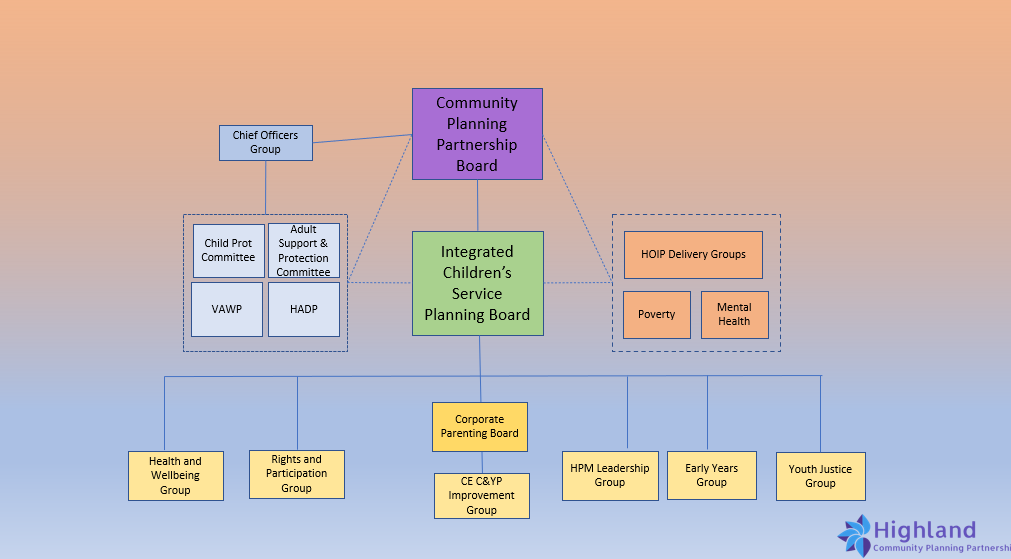 Justice Service
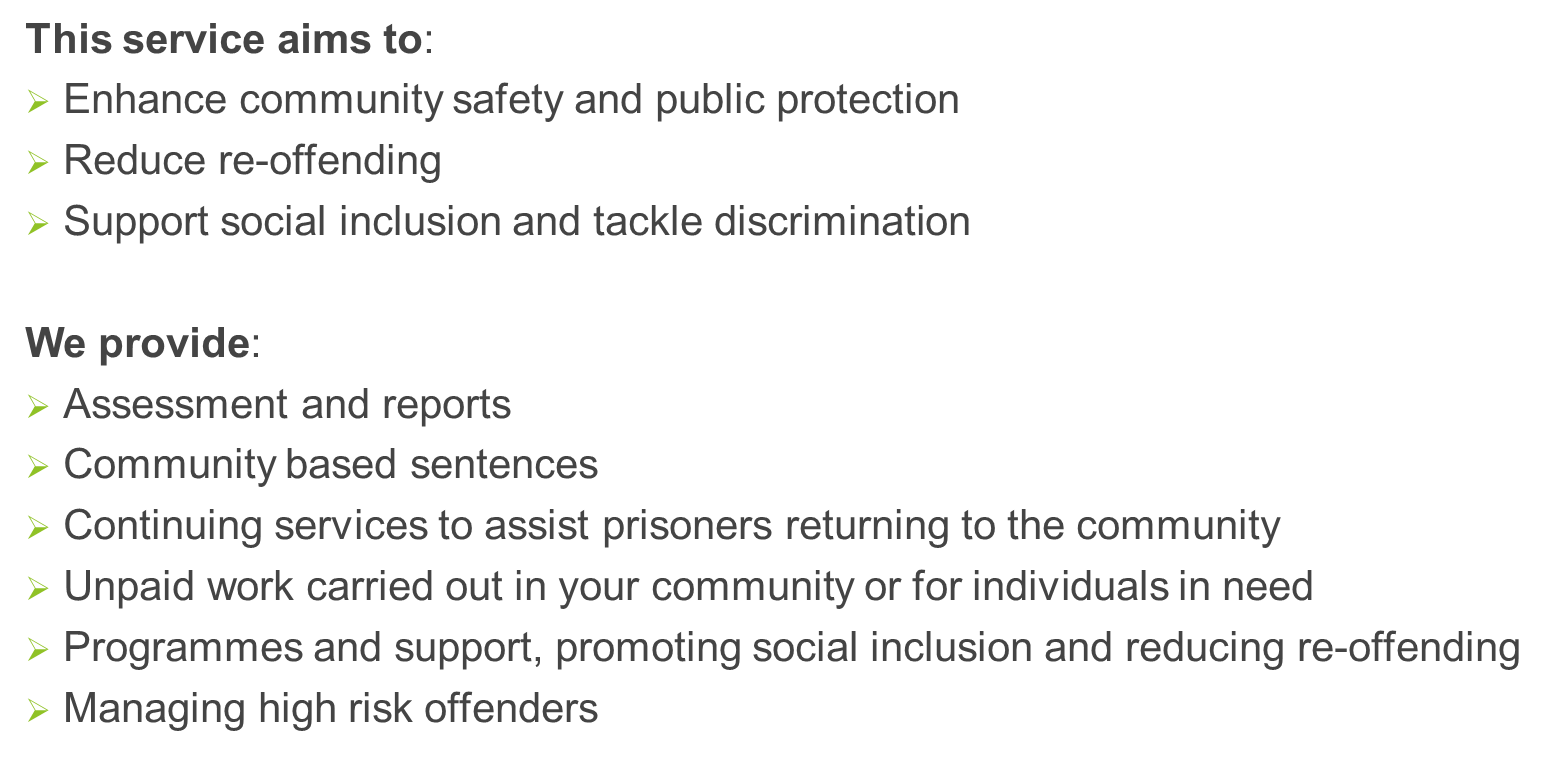 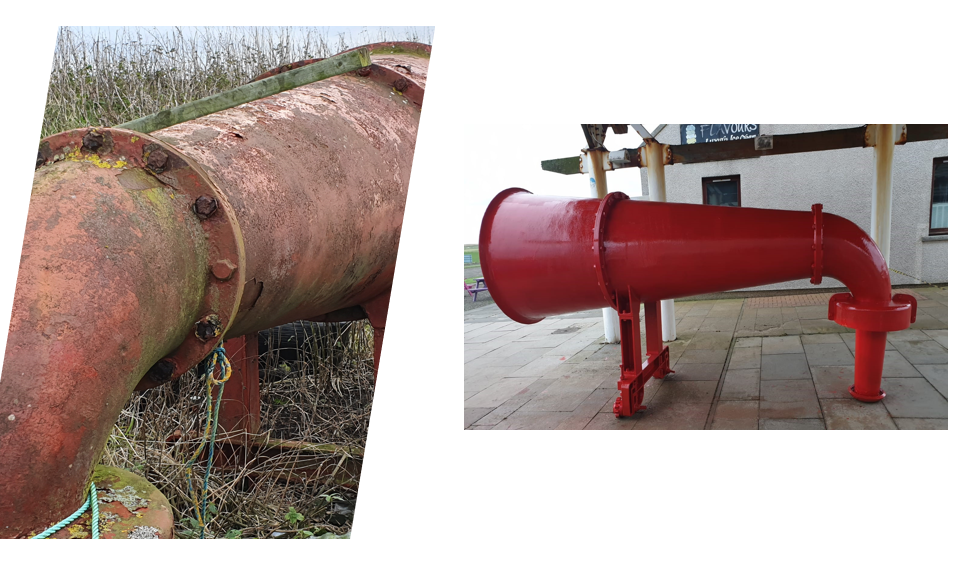 Mental Health Officer Service
Advise service users of their rights in law and assist them to exercise them
Applicant to the Sheriff Court or the Mental Health Tribunal 
Secure the appropriate mental health reports
Are involved in compulsory treatment in a community setting
Consider alternatives
Are Professional Mentors
What is a Mental Health Officer
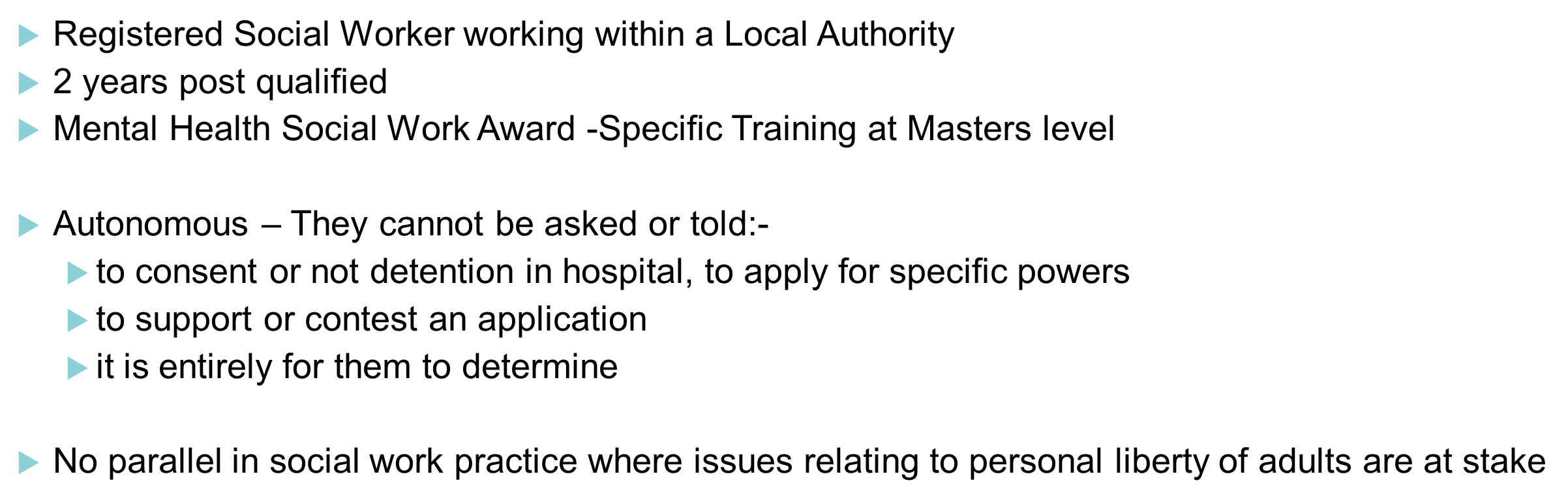 Delivery of Adult Social Care
Integration using 2002 Community Care and Health (Scotland) Act developed lead agency model in 2012.
Lead Agency model means that one agency leads provision of a shared vision. 
Statutory functions are delegated, but statutory duties are not transferred... They remain with the responsible authority.
This means that Adult Care Services are delivered by NHS Highland but Highland Council remains responsible through the Chief Social Work Officer (CSWO)
Take account of proposed National Care Service
What that means now?
Highland Health and Social Care Partnership delivers services to the people of Highlands.
The Council delivers Children’s Services AND the Commissioned Child Health Service on behalf of the NHS
NHS Highland delivers health services AND adult social care services on behalf of the Council
Both organisations require to work in partnership to ensure positive outcomes for people
Governance is through the Joint Monitoring Committee which  is a joint committee including 3rd sector
CHIEF SOCIAL WORK OFFICER (CSWO)
THE CSWO IS A ROLE AND FUNCTION 
               (RATHER THAN A JOB DESCRIPTION)

THE CSWO ROLE APPLIES TO THE PROFESSIONAL LEADERSHIP OF, AND ACCOUNTABILITY FOR, ALL ASPECTS OF LOCAL SOCIAL CARE AND SOCIAL WORK SERVICES
CHIEF SOCIAL WORK OFFICER (CSWO)
The provision of professional advice in the discharge of the local authority’s statutory functions 

The provision of strategic and professional leadership in the delivery of social work services

Assistance to the local authority and their partners in understanding the complexities and cross-cutting nature of social work services

The support of overall performance management and management of corporate risk
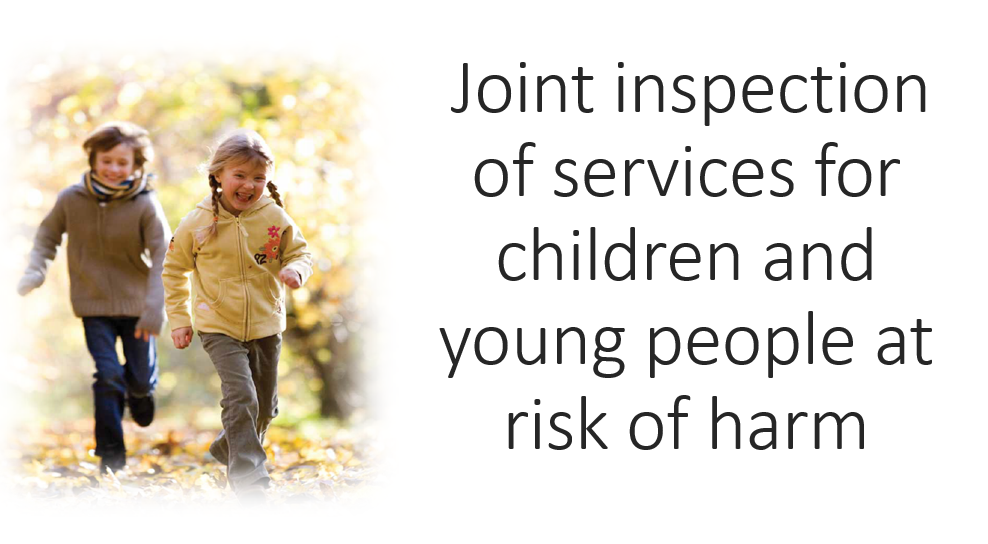 Who are children and young people at risk of harm?
Definition:
 Children and young people who have been subject to a child protection investigation and this has not led to registration on the child protection register 

 Children and young people whose names have been placed on the child protection register 

 Children and young people involved in vulnerable young person’s processes and those involved in care and risk management processes
Key dates
Staff Survey – 30th May
 Partnership discussion 1 – 1st June
 Partnership discussion 2 - 20th July
 Submission of a joint position statement and supporting evidence – 11th August 
 Engagement week w/c 22nd August
 Partnership discussion 3 – 14th September
 Report published – 25th October